Regiodag Omgevingswet
Agenda
Toelichting DAP
Onderdelen DAP – hoe in de praktijk geborgd bij de RUD en andere organisaties?
Metadata (aanvragen DSO)	
Samenwerkingsfunctionaliteit
Standaarden
Uitwisselen van informatie & kennis
Waar lopen andere organisaties tegen aan?
Welke aanvullende afspraken zijn er evt. nog nodig?
[Speaker Notes: - Focus vooral op kennisdeling
- Mentimeter  Welke organisatie en functie?]
Model-DAP 2024 RUD
Aanpassingen op Model-DAP 2020 n.a.v. Omgevingswet
Verwerking van Intentieovereenkomst & Regionale samenwerkingsafspraken
Via RVO naar AB van 16 november om vastgesteld te worden
Evaluatie 2024 n.a.v. ervaringen uit de praktijk
Toekomst: één regionaal DAP
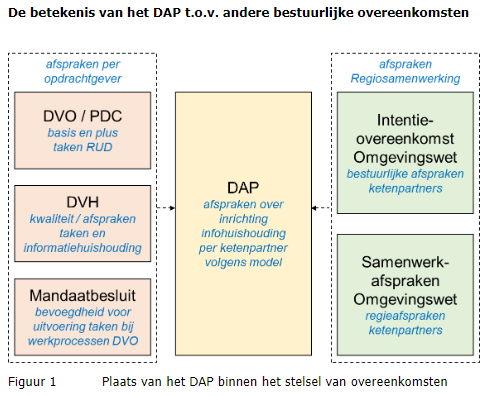 [Speaker Notes: - Bestuurlijk traject  vervolg op trajecten in de regio.]
1. Metadata (aanvragen DSO)
Aanvullingen t.o.v. 2020  -> Aanvullingen metadata vanuit de STAM-koppeling
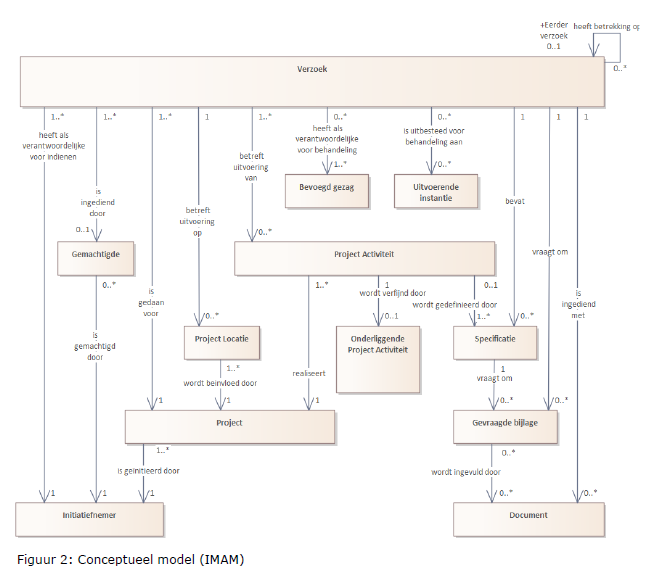 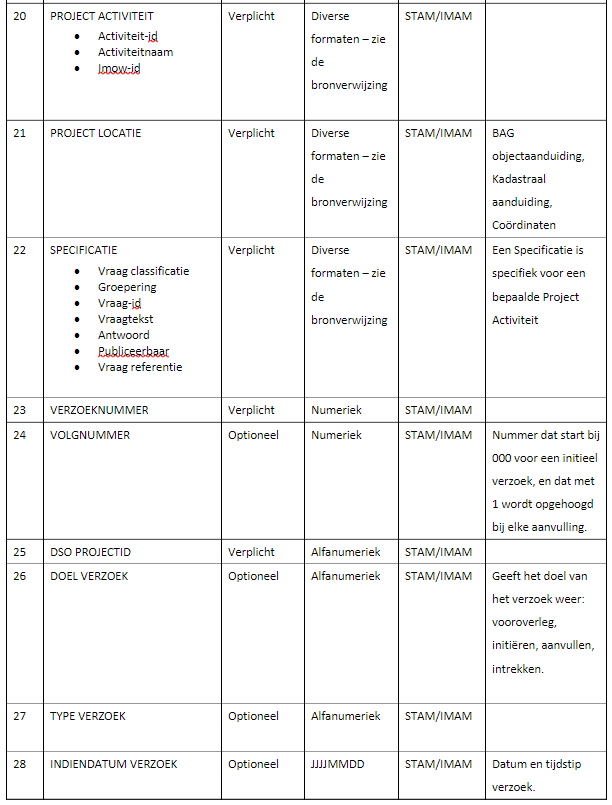 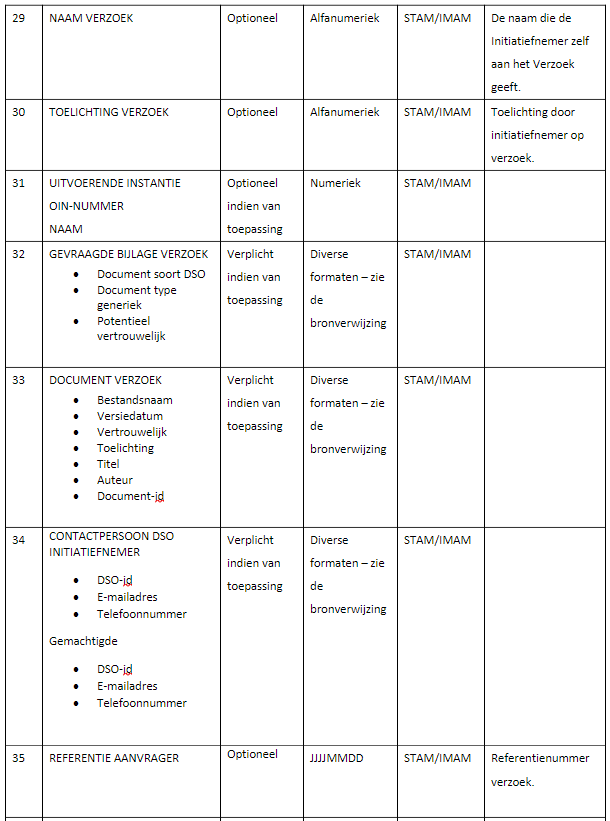 1. Metadata – Inrichting in Zaaksysteem
PowerBrowser; Beheer
PowerBrowser; Gebruik
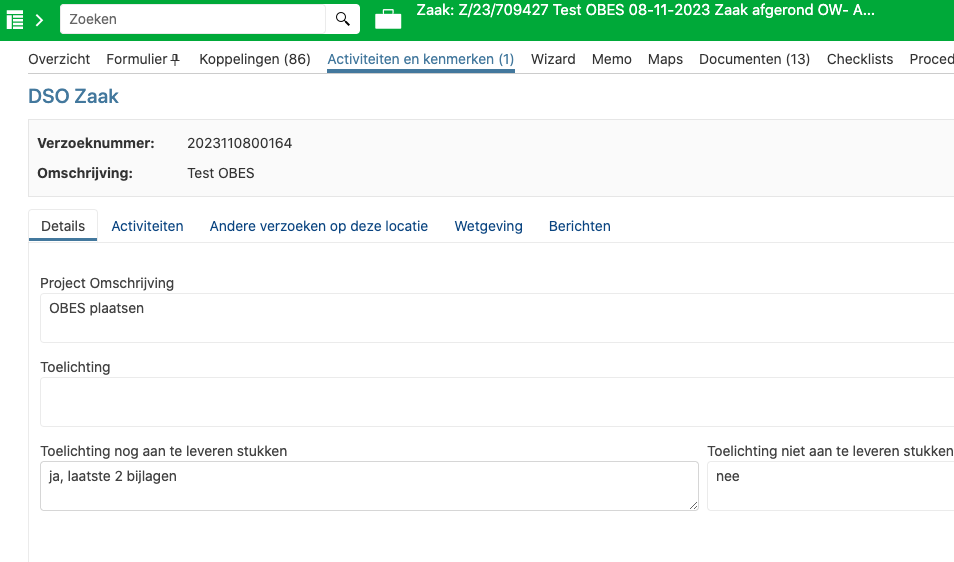 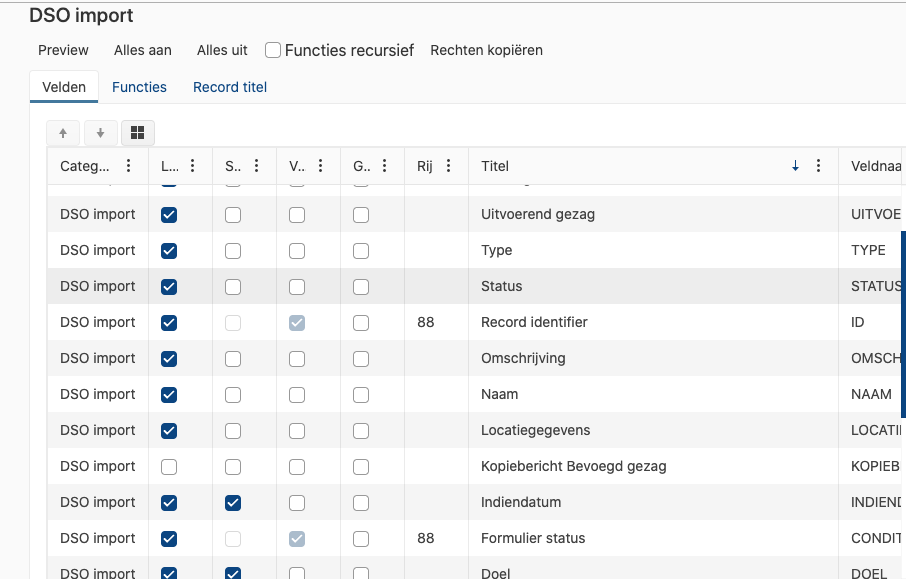 2. Samenwerkingsfunctionaliteit DSO
Metadata samenwerkingsverzoek
Metadata documentregistratie in samenwerking
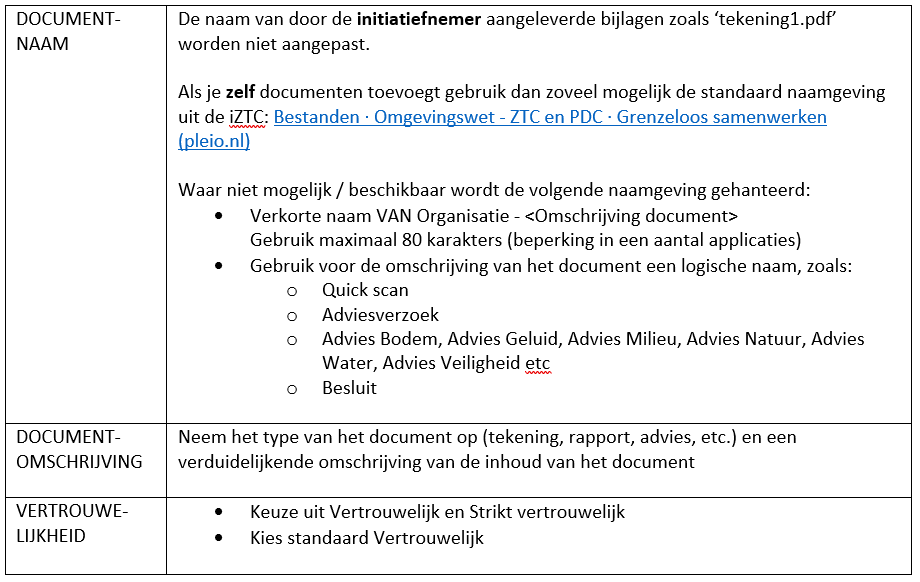 [Speaker Notes: - Net als bij bij aanvraag, ook samenwerk opgenomen. Verplichtingen omtrent metadata meegnoemne / ook documentregistratie]
2. Samenwerkingsfunctionaliteit DSO
Samenwerking starten PowerBrowser
Werkafspraken intranet
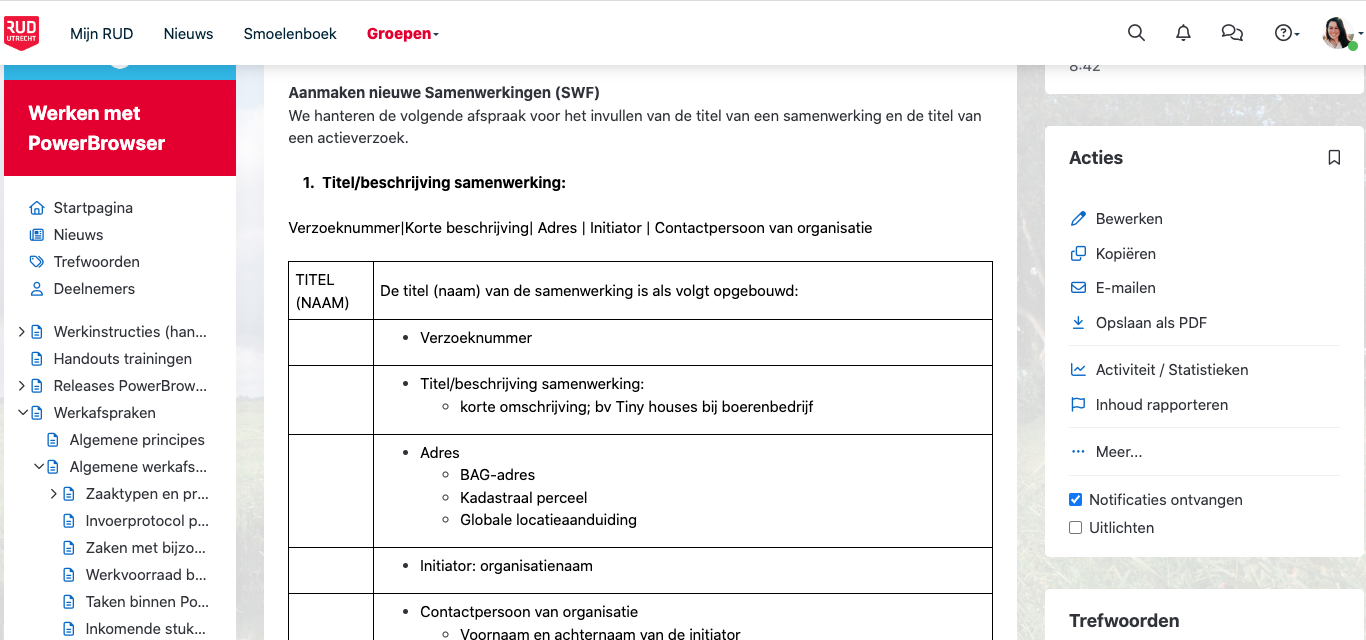 2. Samenwerkingsfunctionaliteit
Afsluiten en archiveren informatie uit samenwerking 

Afspraken in DAP
De initiator van een samenwerking neemt na afloop van een samenwerking het samenwerkingsdossier uit het DSO-LV over in het eigen VTH-systeem of zaaksysteem
Bij bijvoorbeeld een adviesverzoek alleen de benodigde informatie naar eigen zaaksysteem halen

Werkafspraken en inrichting RUD Utrecht 
Taak in de procedure ingericht in de zaaktypen
Werkafspraken op intranet RUD Utrecht
2. Samenwerkingsfunctionaliteit
Inrichting
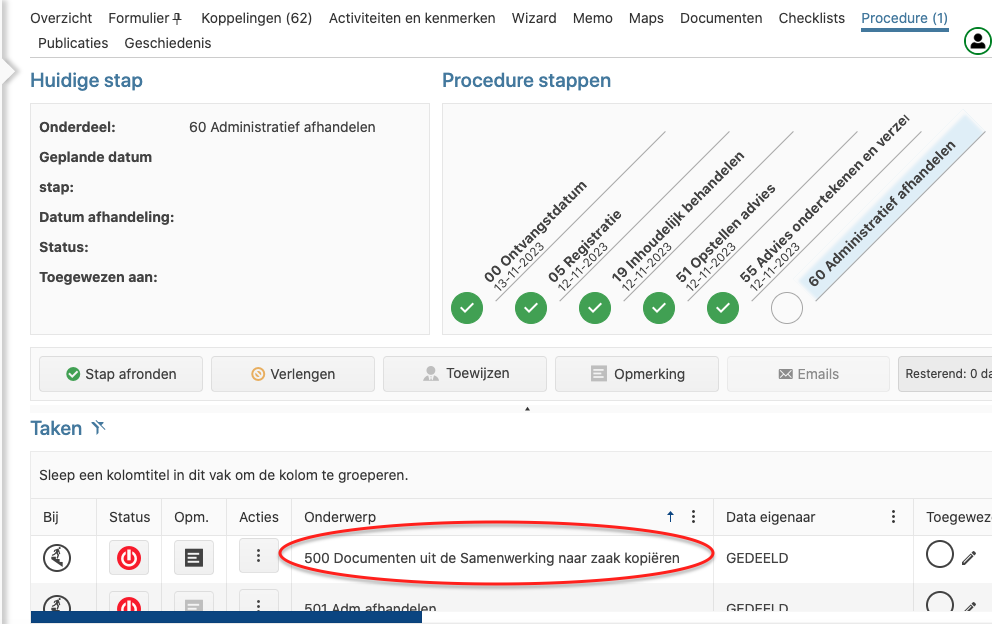 Documenten automatisch overgenomen  bij aanmaken samenwerking vanuit zaak

Documenten handmatig overzetten bij aanmaken zaak vanuit samenwerking
Werkafspraken
[Speaker Notes: VRAAG AAN GROEP: ​
Zijn er werkafsprakengemaakt dat de benodige informatie uit samenwerking wordt gehaald voor archivering binnen jullie organisatie?​
Risico dat informatie op meerdere plekken gearchiveerd wordt als er geen duidelijke afspraken zijn. Hoe erg is dat?​ (word cloud)
Noodzakelijk van specifiëren van informatie die overgenomen wordt? En waarom? Haalbaar?]
3. Standaarden
Conformeren aan MDTO en STAM
Partijen hanteren de zaaktypen uit de Interbestuurlijke Zaaktypencatalogus Omgevingswet (iZTC-Ow 1.4 versie)
DAP: Bij afwijkingen zorgt de deelnemer voor een mapping op de I-ZTC (VB: mappingtabel i-ztc op i-navigator) 
Informatieobjecten
Zaakresultaat en bewaartermijnen 
PDC
[Speaker Notes: Vraag aan groep?
Gebruiken jullie de i-ztc (zaaktypen, bewaartermijnen, resultaten, informatieobjecten)]